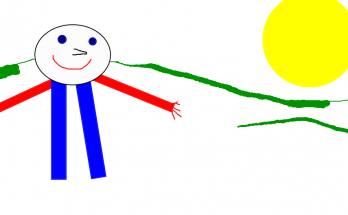 I CINQUE  SENSI E L’AUTUNNO
Ins. Paola de Falco sez B plesso Capoluogo
Ascoltate la storia  ACHILLE IL PUNTINO
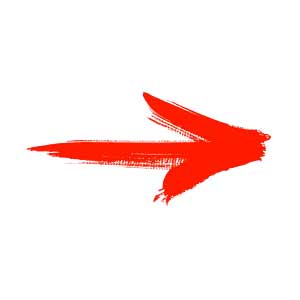 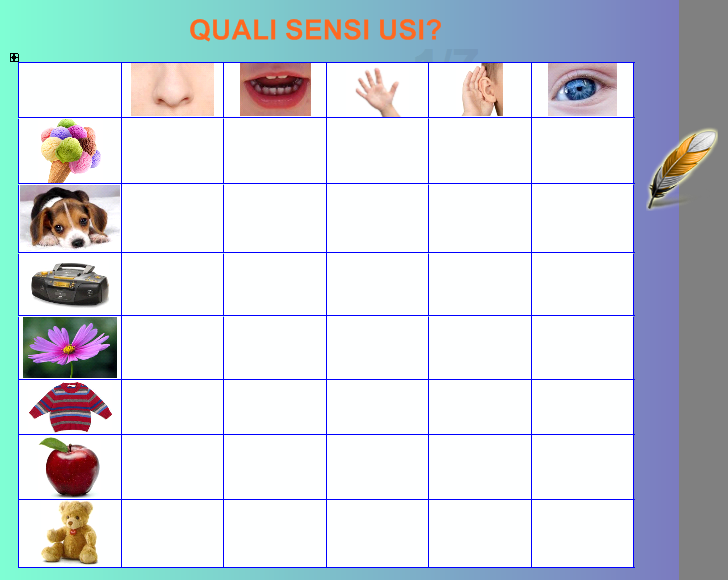 5 NOVEMBRE,  GIOVEDI’
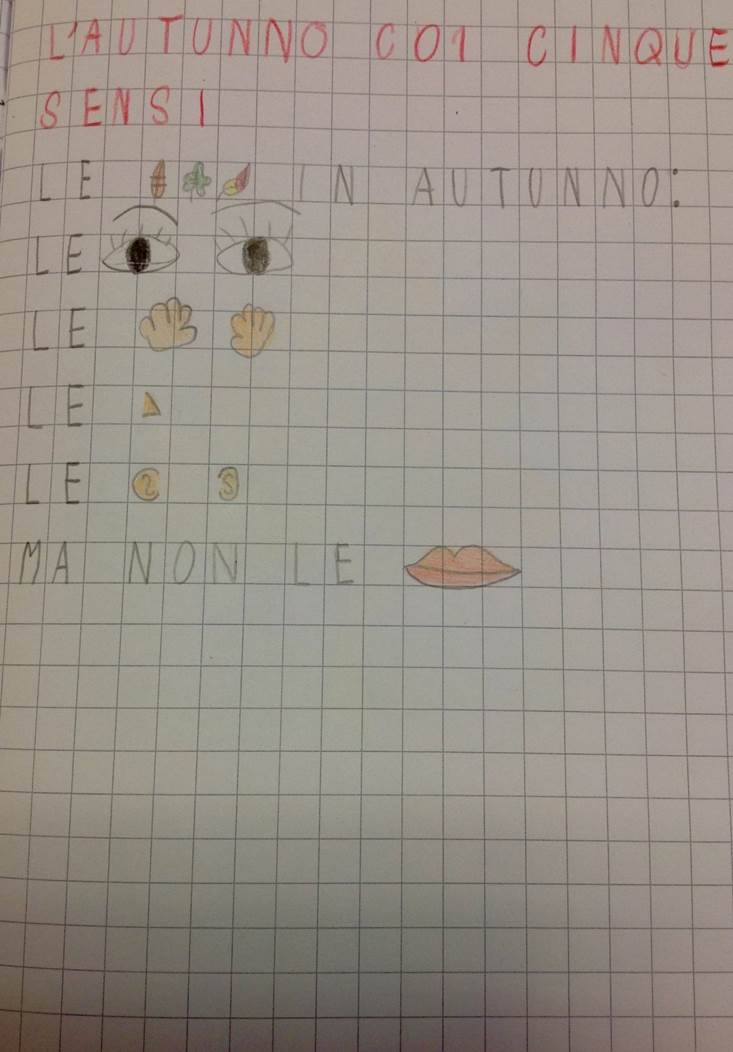 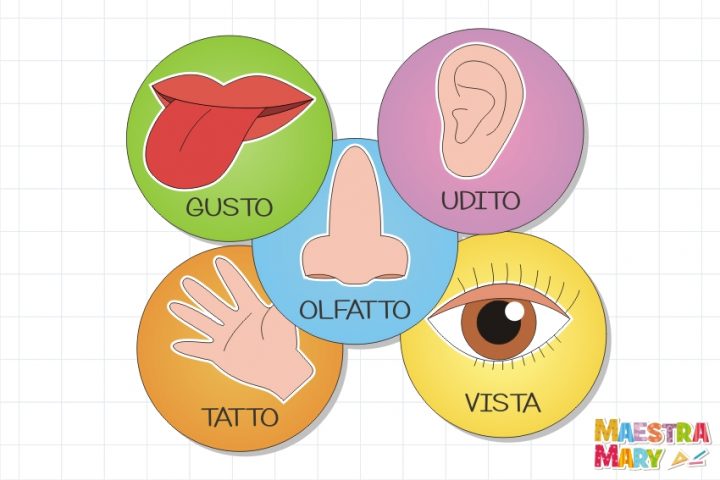 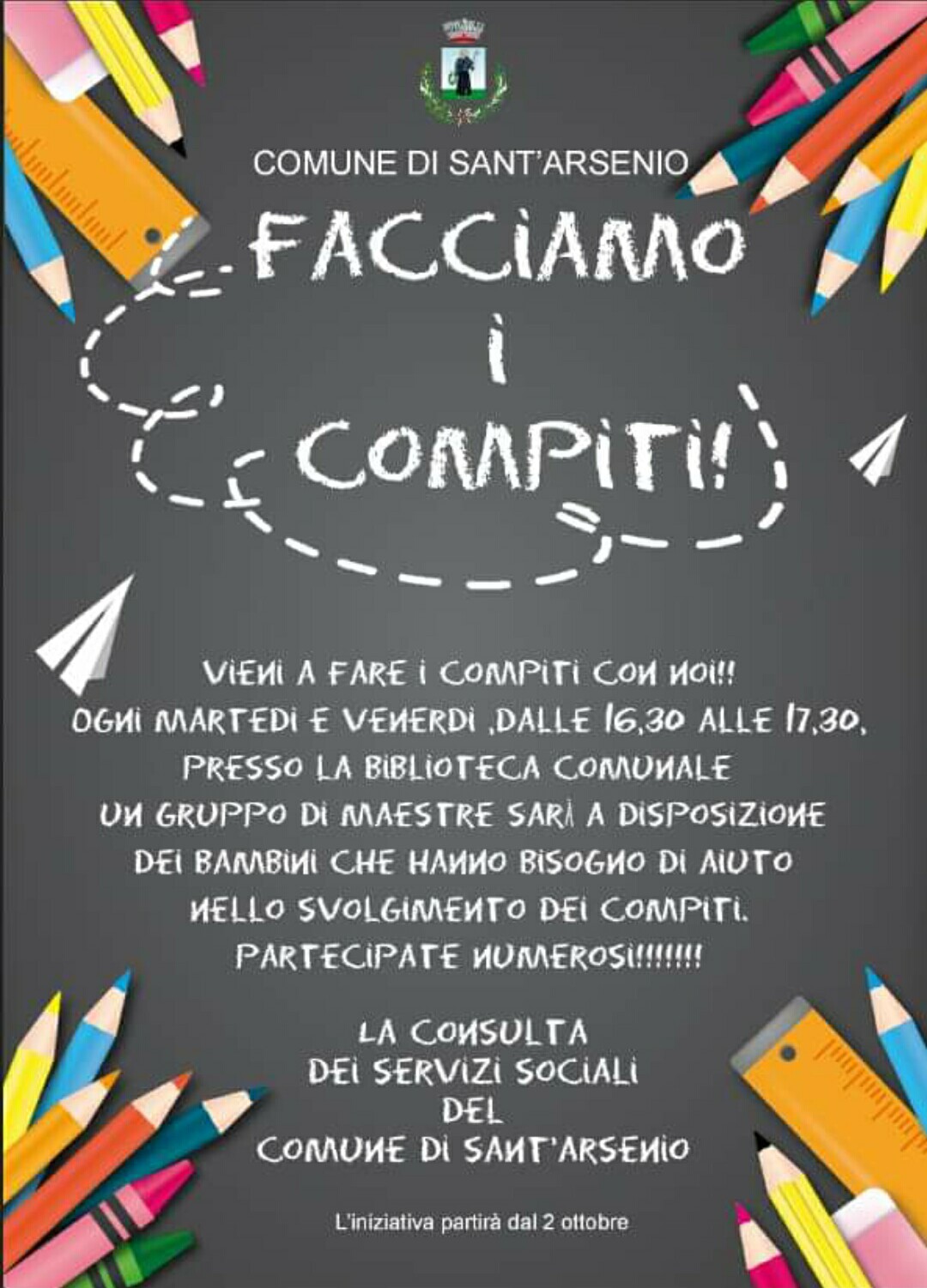 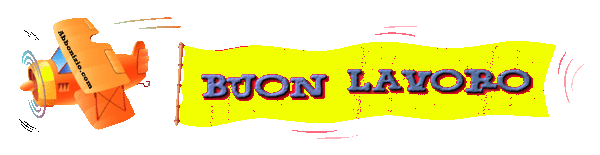 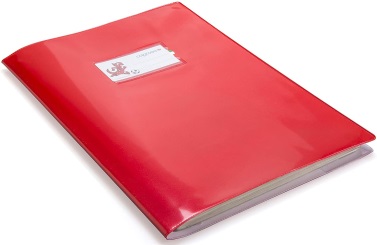 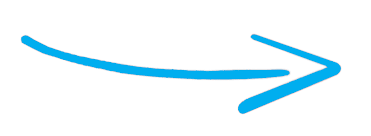 SUL QUADERNO:  DISEGNA  ACHILLE IL PUNTINO SEGUENDO L’ORDINE  CHE INDICA LA STORIA
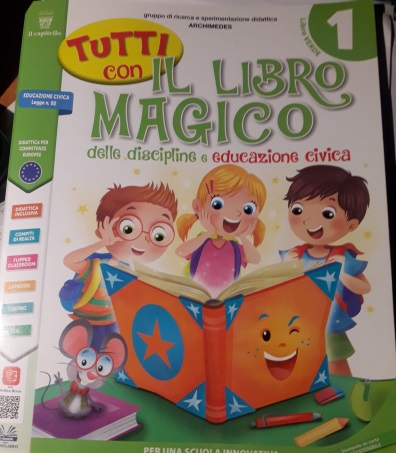 PAG. 39- 40 l-41 ibro    TUTTI CON IL LIBRO DELLE DISCIPLINE  LIBRO VERDE
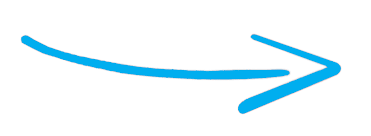